Mon année de Moyenne Section – 2014 - 2015
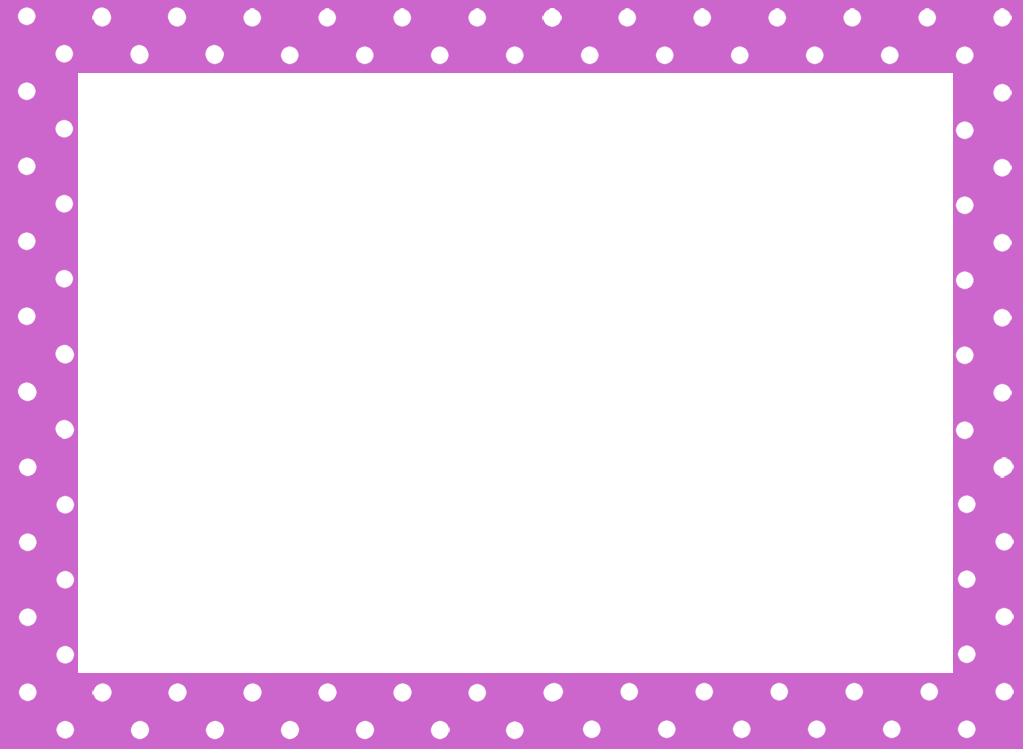 J’ai appris à
Je suis

Je sais écrire mon
        prénom
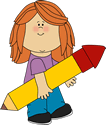 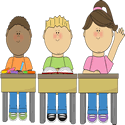 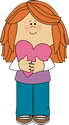 J’ai aimé
J’ai joué avec
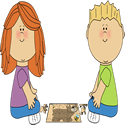 Je suis allée
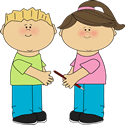 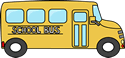 LLDS
Mon année de Moyenne Section – 2014 - 2015
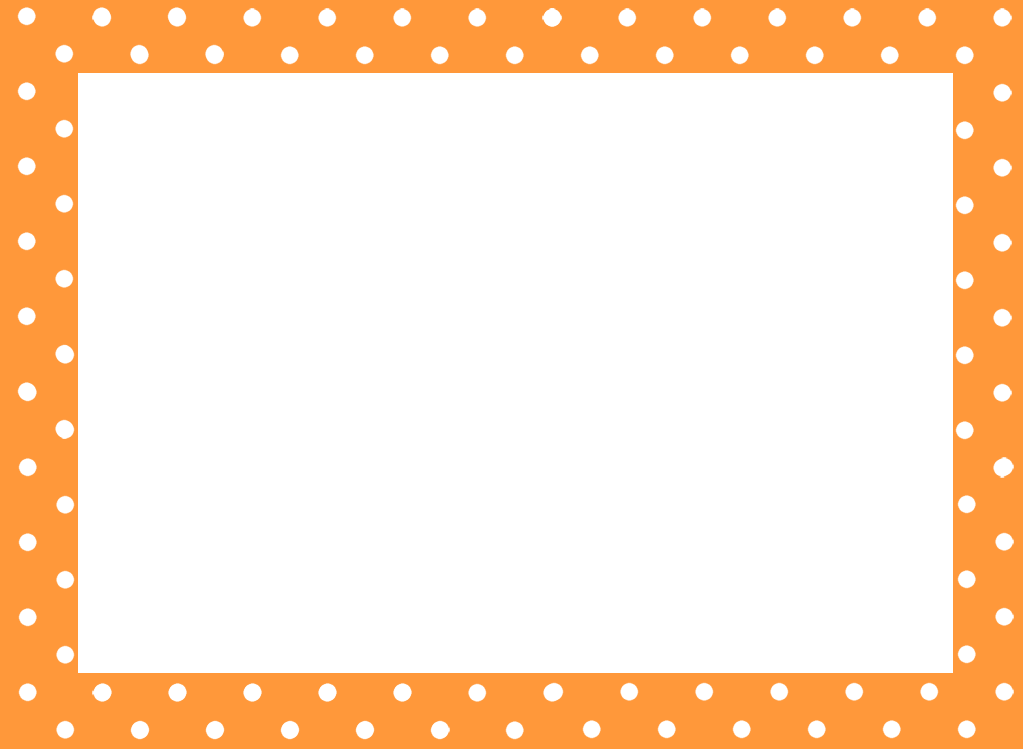 J’ai appris à
Je suis

Je sais écrire mon
        prénom
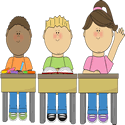 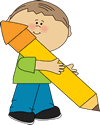 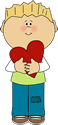 J’ai aimé
J’ai joué avec
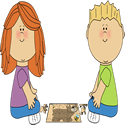 Je suis allé
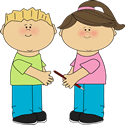 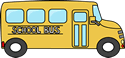 LLDS